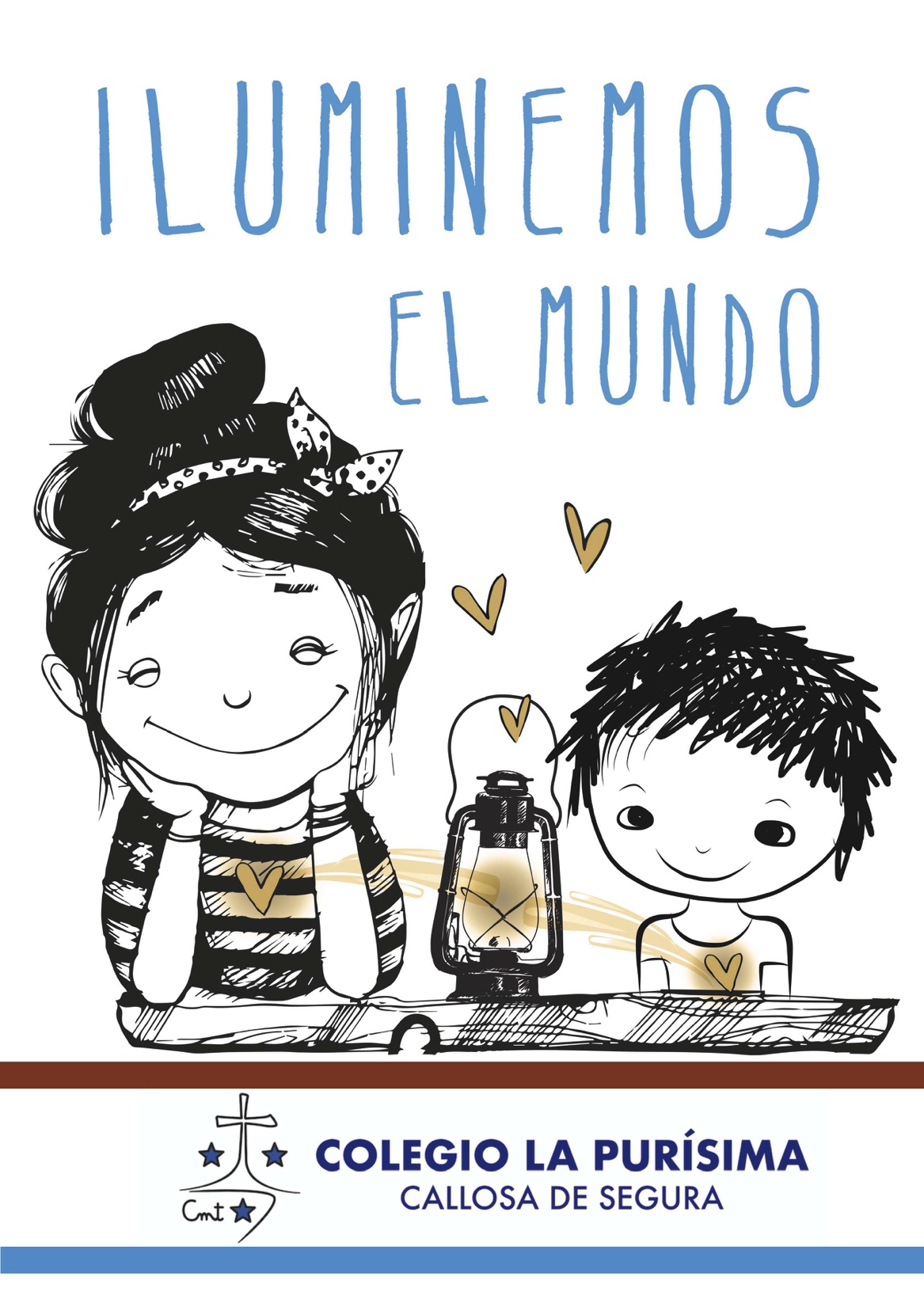 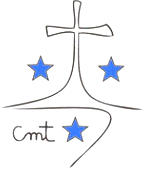 Oración viernes 13 de mayo

Curso escolar 2021-2022
El Padre Francisco Palau y el mes de mayo…
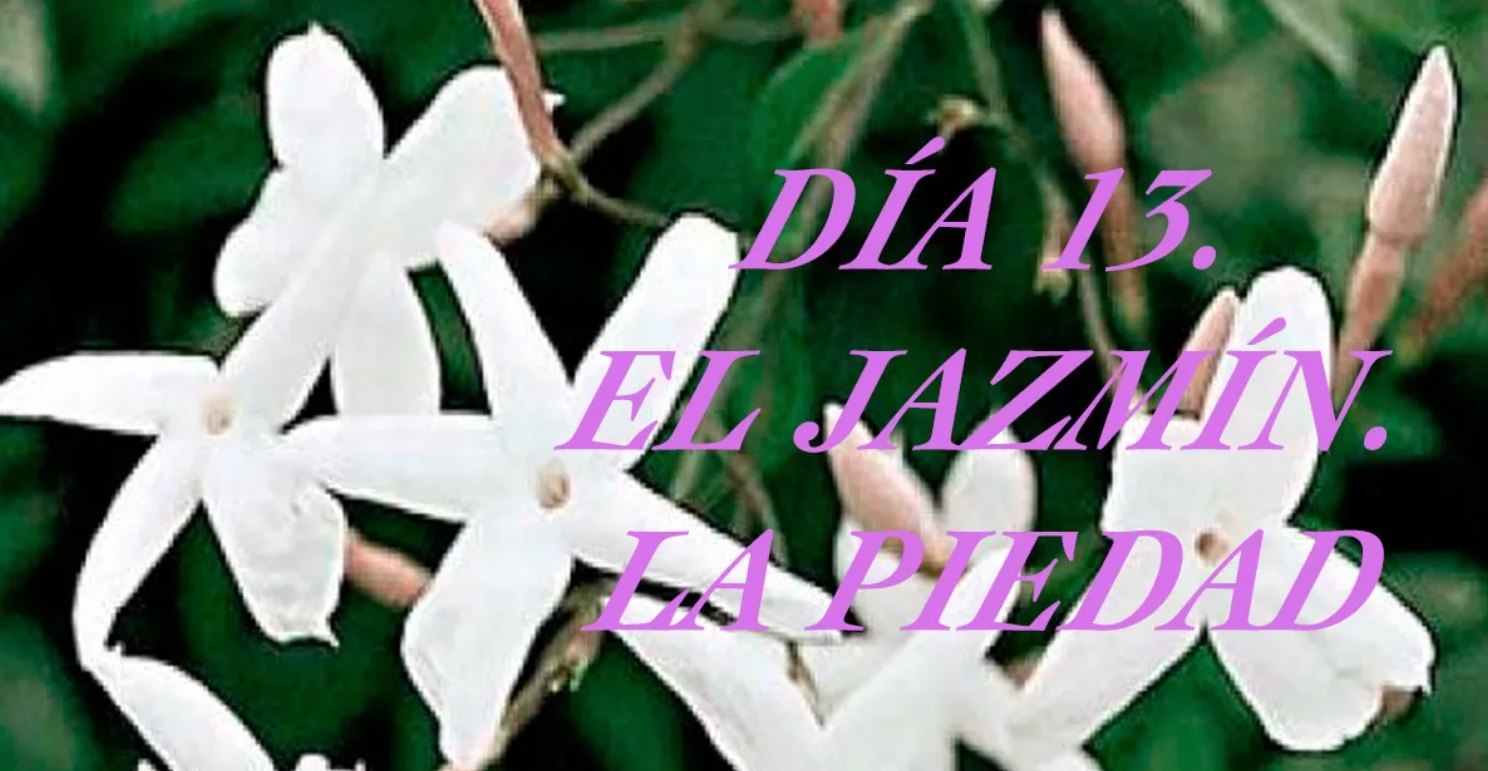 https://cmtpalau.org/wp-content/uploads/2020/05/MM-13.pdf
Hoy 13 de mayo celebramos 
la Virgen de Fátima.
Recemos todos juntos un AVE MARÍA pidiéndole por la PAZ en el mundo entero.
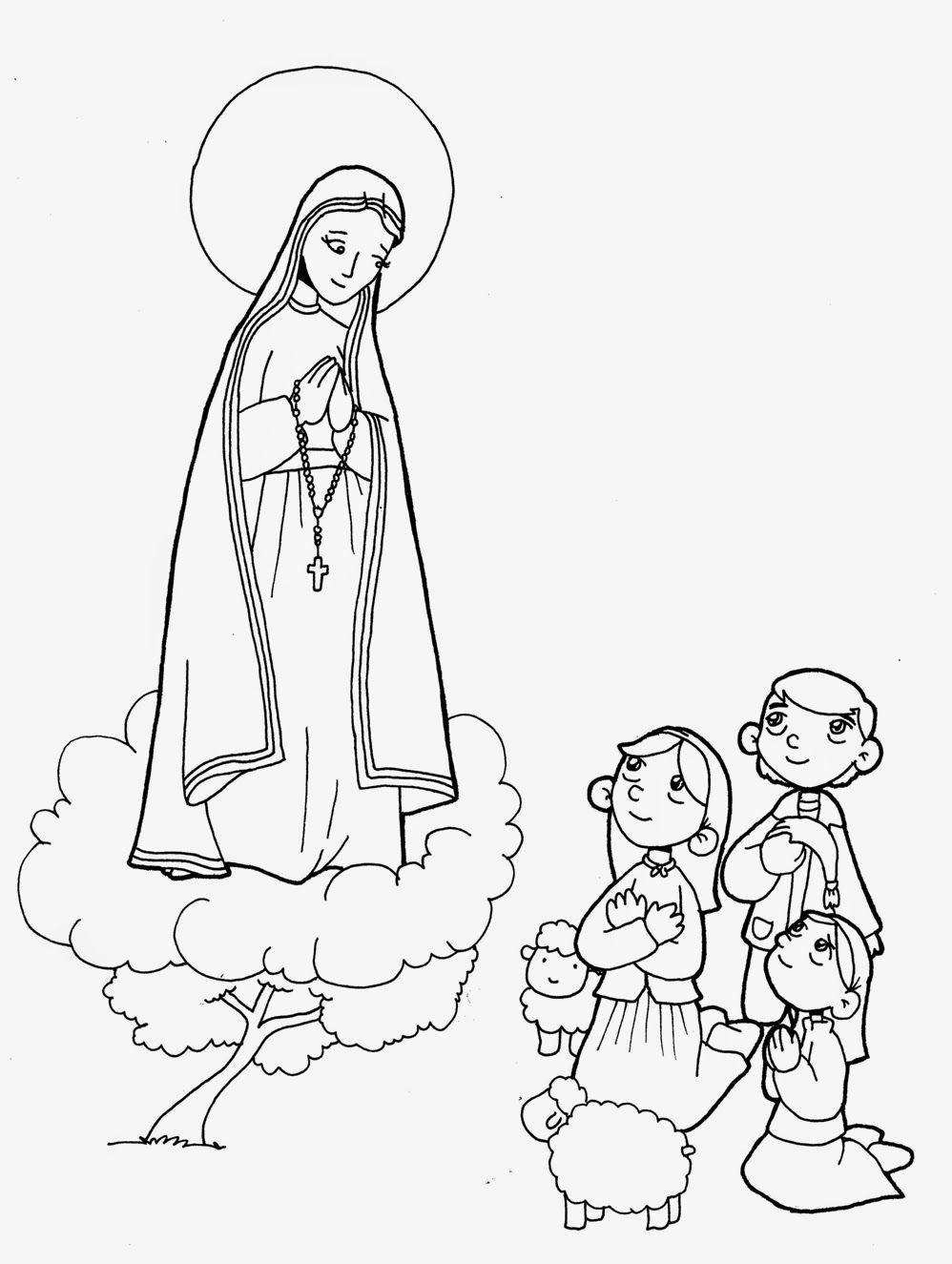 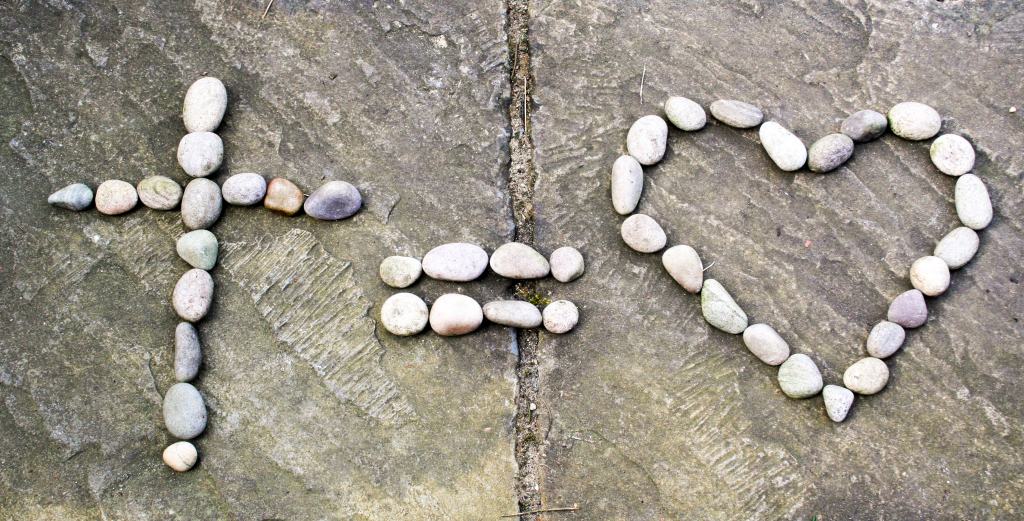 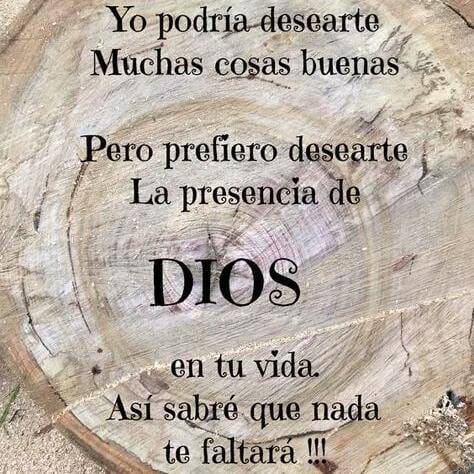